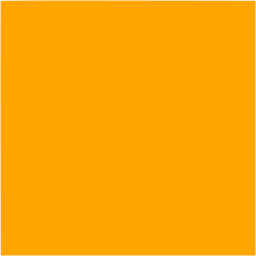 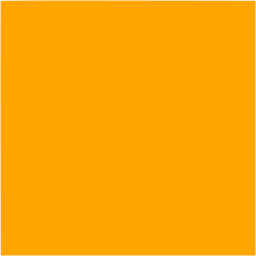 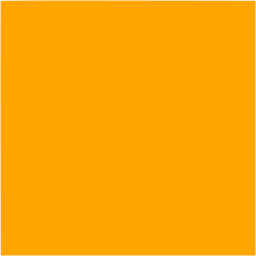 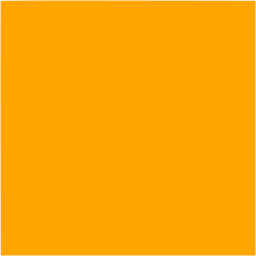 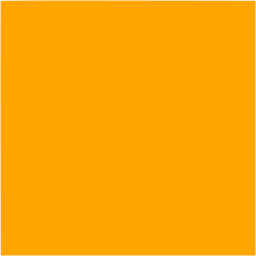 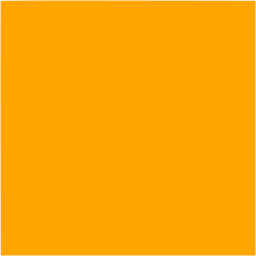 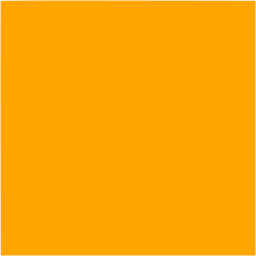 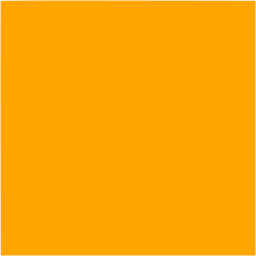 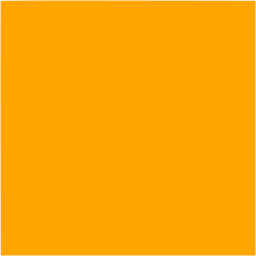 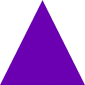 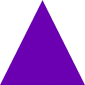 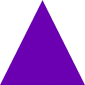 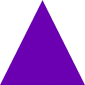 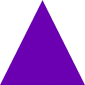 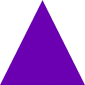 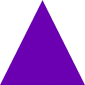 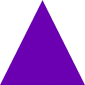 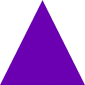 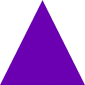 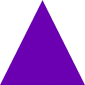 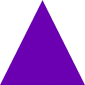 [Speaker Notes: 4,5,6 have students build numbers with manipulatives]